Figure 2. Endoglycosidases digestions. The images show three lanes for each transfected protein corresponding to ...
Hum Mol Genet, Volume 17, Issue 13, 1 July 2008, Pages 1877–1889, https://doi.org/10.1093/hmg/ddn083
The content of this slide may be subject to copyright: please see the slide notes for details.
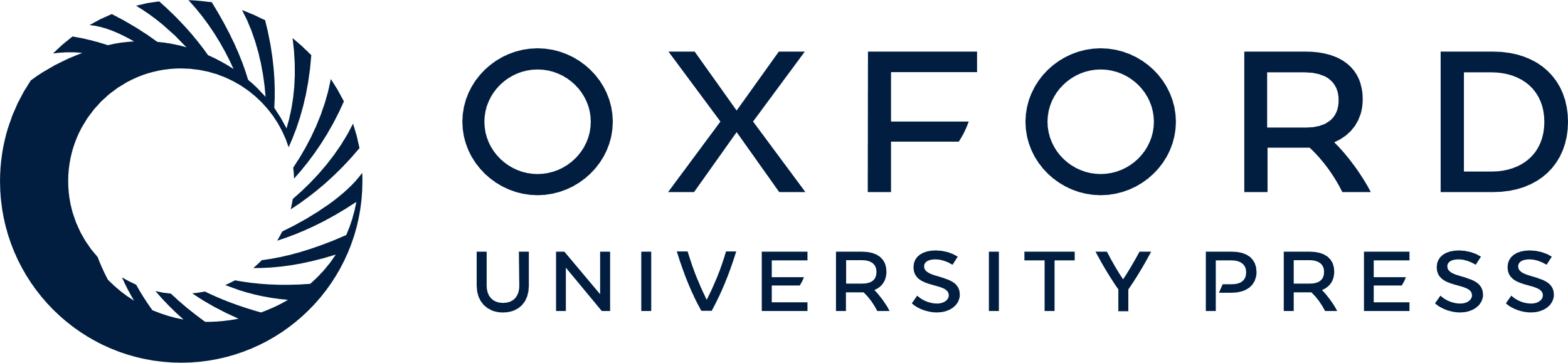 [Speaker Notes: Figure 2. Endoglycosidases digestions. The images show three lanes for each transfected protein corresponding to undigested protein extract (−); proteins digested by PNGaseF (P) and proteins digested with Endo H (E). Undigested proteins ran at 55 kDa (MPZ: 29 kDa; EGFP: 26 kDa), those sensitive to PNGaseF (P) or to endo-H digestion (E) ran at about 51 kDa. Fusion proteins were sensitive to PNGse, except for T95M which was undigestible by both endoglycosidases, demonstrating that this protein is not glycosylated. The S22_W28del was sensitive to endo-H digestion, suggesting that this mutation is retained prior to the trans-Golgi.


Unless provided in the caption above, the following copyright applies to the content of this slide: © The Author 2008. Published by Oxford University Press. All rights reserved. For Permissions, please email: journals.permissions@oxfordjournals.org]